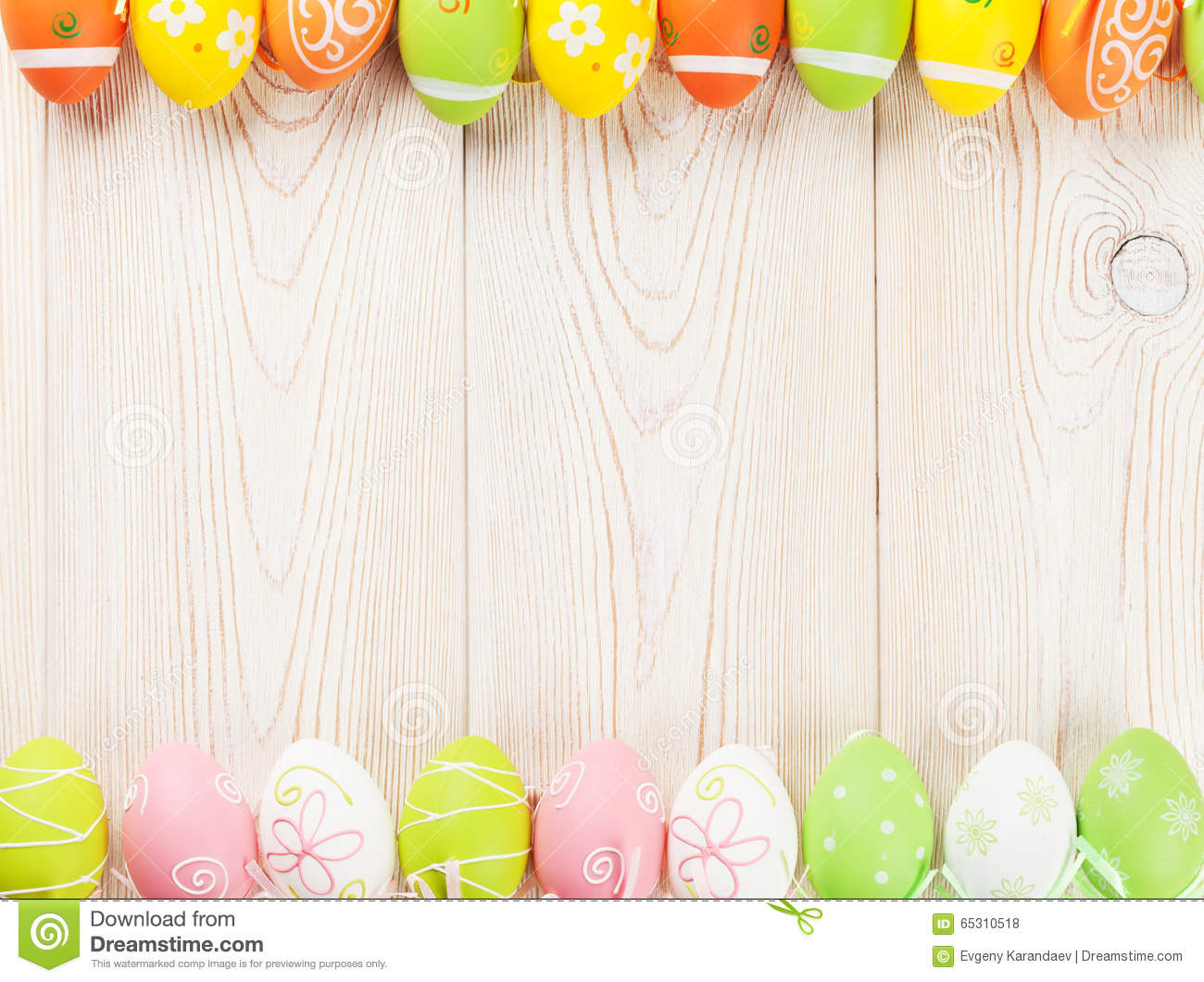 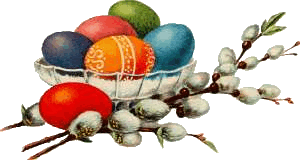 Tradycje 
Świąt Wielkanocnych
Świąteczne porządki
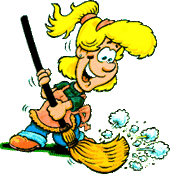 Przed Wielkanocą robimy wielkie świąteczne porządki 
nie tylko po to, 
by mieszkanie lśniło czystością. 
Porządki mają także 
symboliczne znaczenie 
–wymiatamy z mieszkania zimę, 
a wraz z nią 
wszelkie zło i choroby.
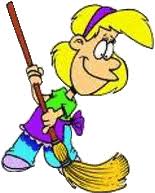 Niedziela Palmowa
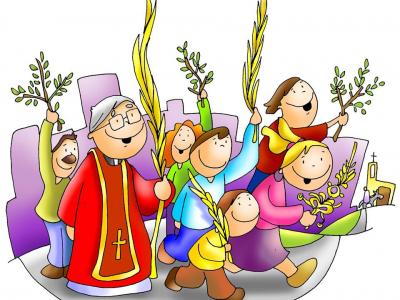 Niedziela Palmowa rozpoczyna 
Wielki Tydzień
 
- Tego dnia święci się palmy
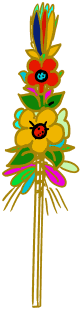 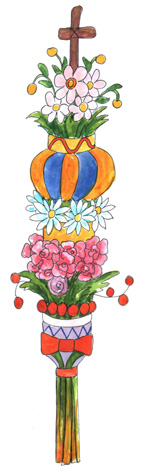 Wielka Sobota
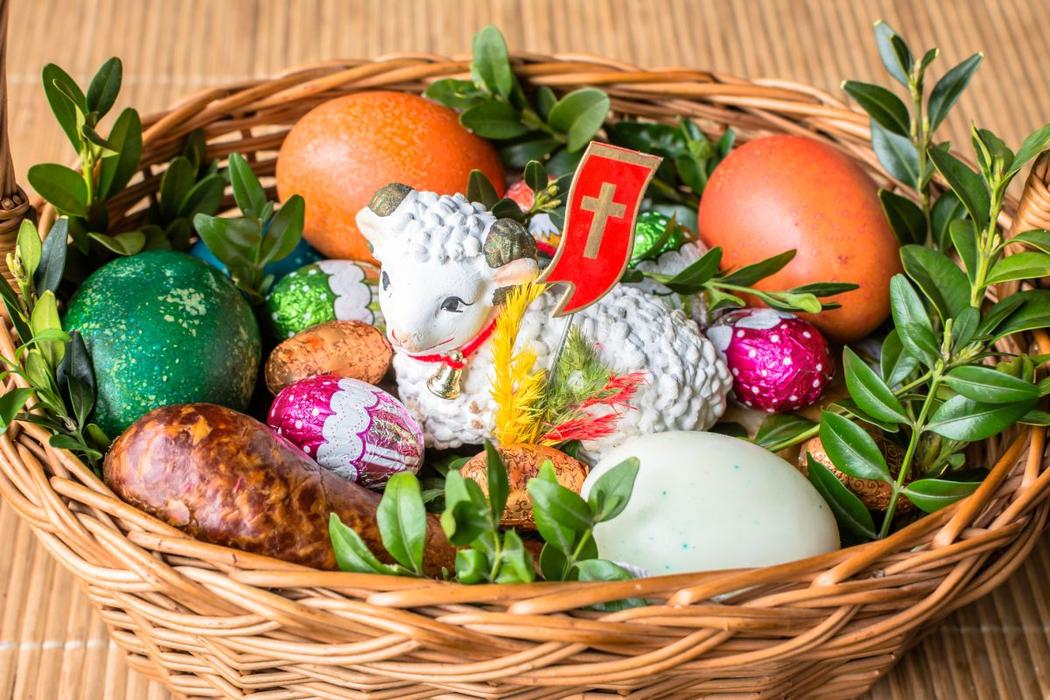 Tego dnia w kościele święci się pokarmy. 
Do koszyczka wkłada się jajka, 
kiełbasę, chleb, sól, 
chrzan i baranka. 
Koszyczek przyozdabia się 
gałązkami bukszpanu i nakrywa go 
białą serwetką 
– taki koszyczek wielkanocny nazywamy święconką
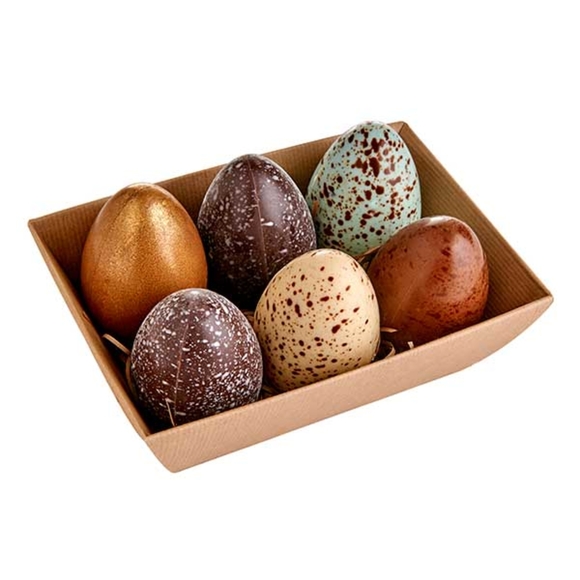 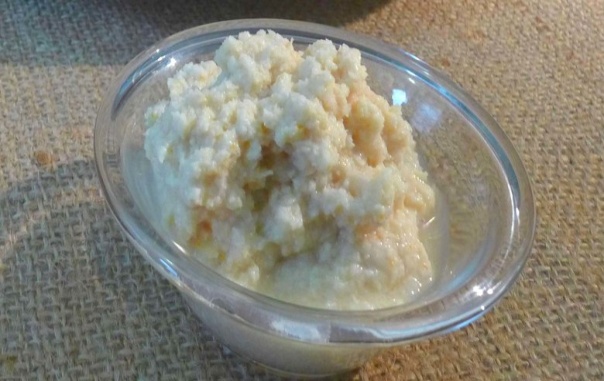 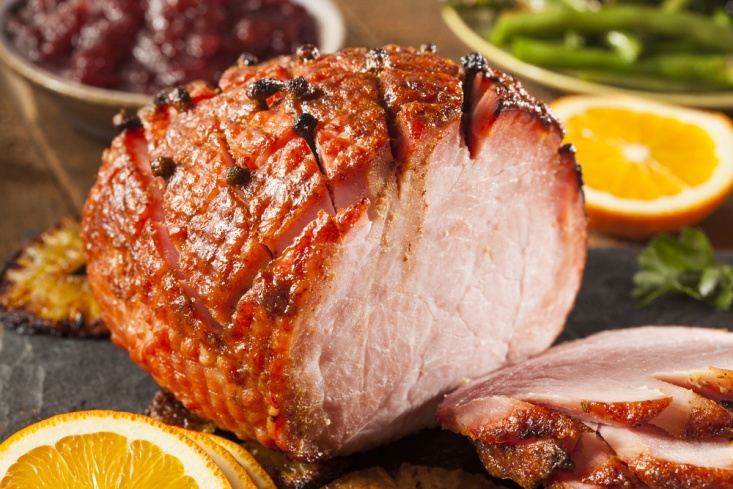 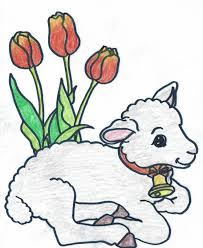 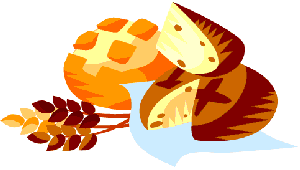 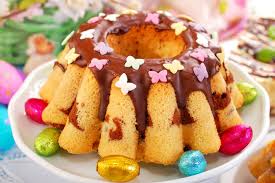 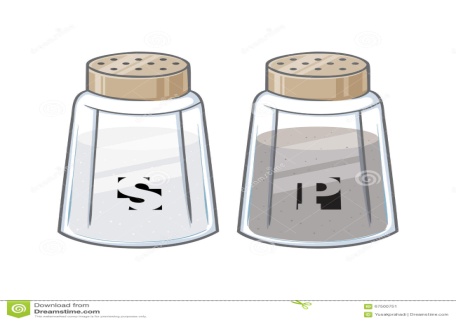 Tradycyjne potrawy
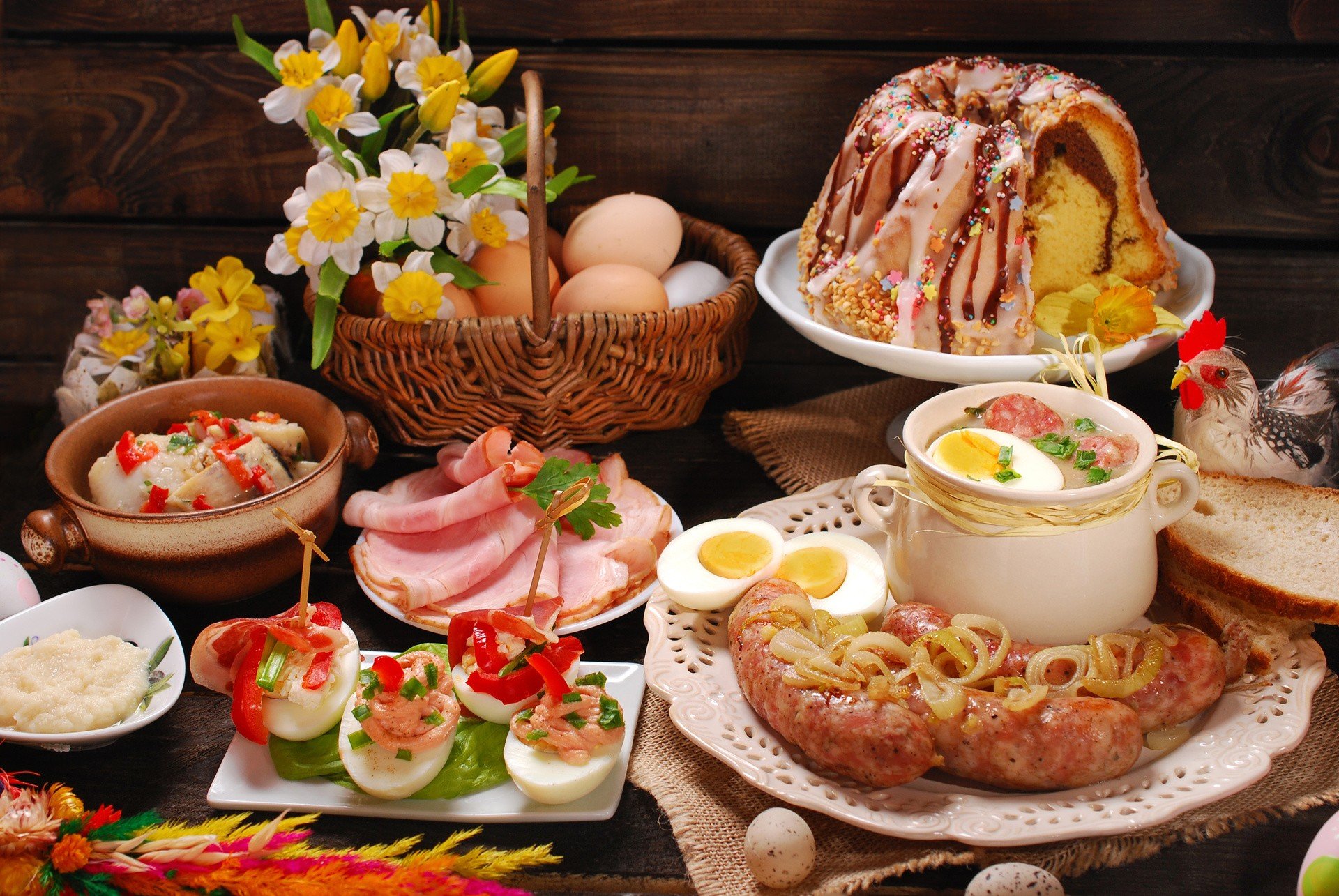 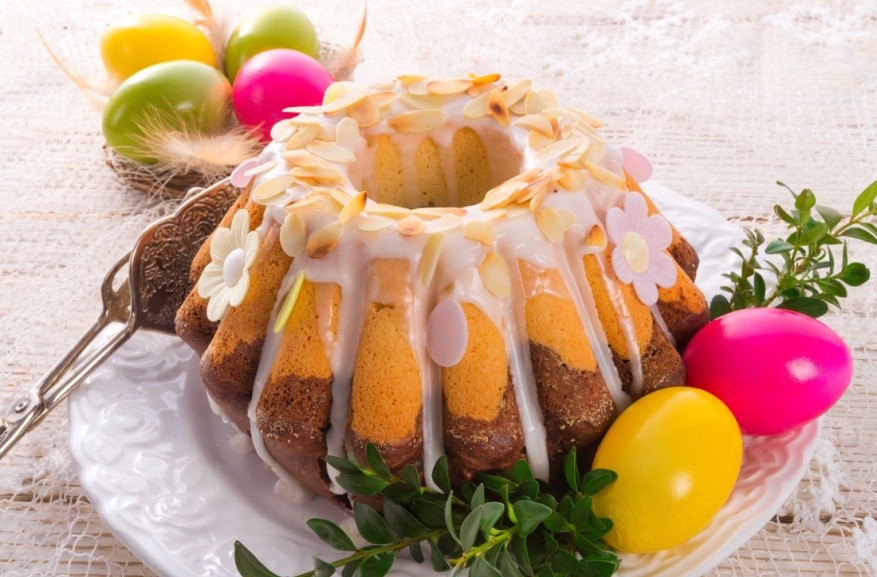 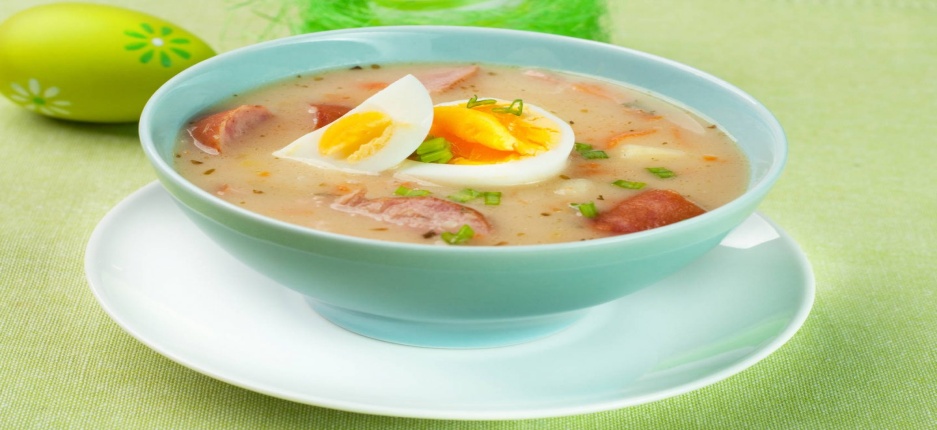 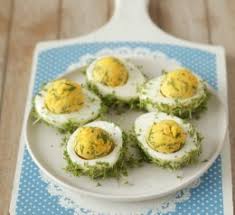 żurek
babka
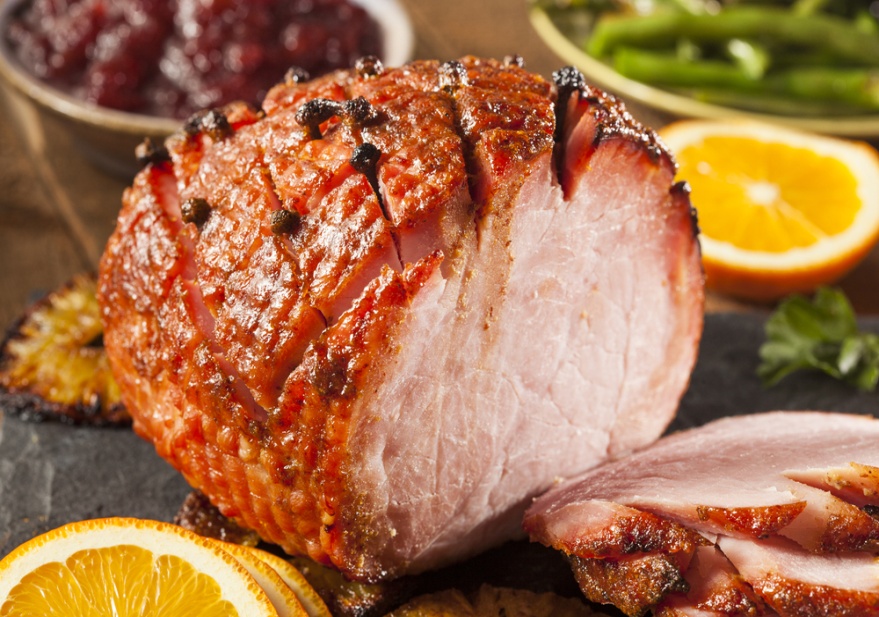 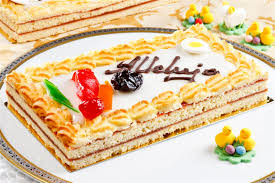 jajka
wędlina
mazurek
Jednak główne miejsce zajmuje jajko - jest ono symbolem życia i odrodzenia.
Tradycją jest ozdabiane jaj różnymi technikami…
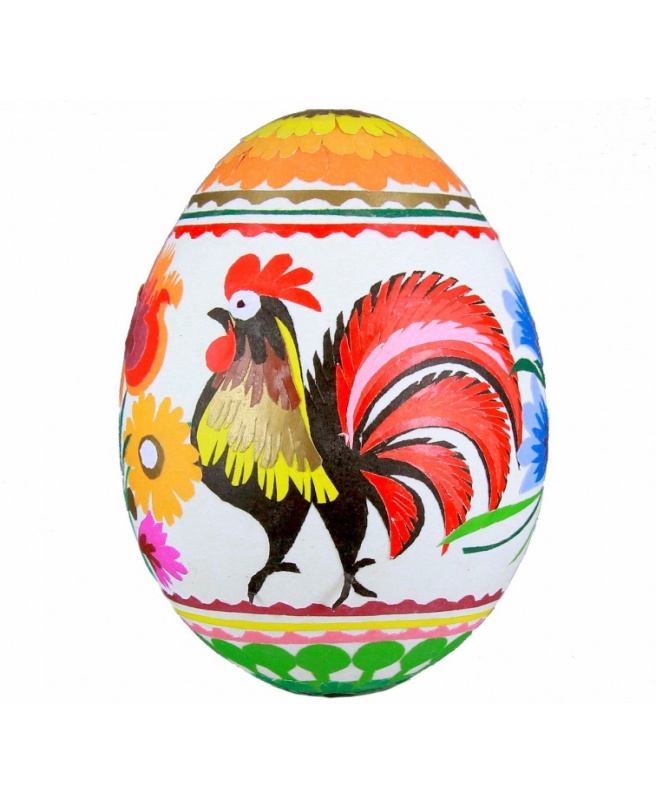 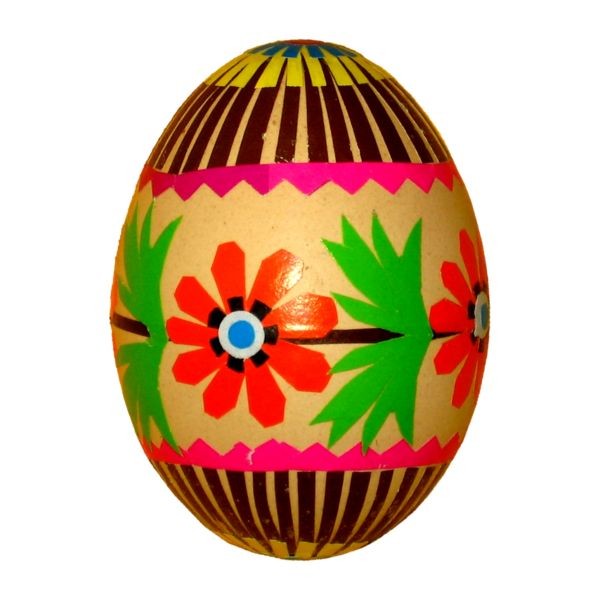 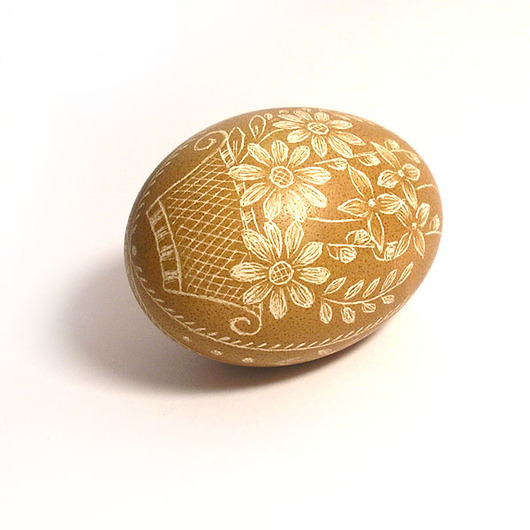 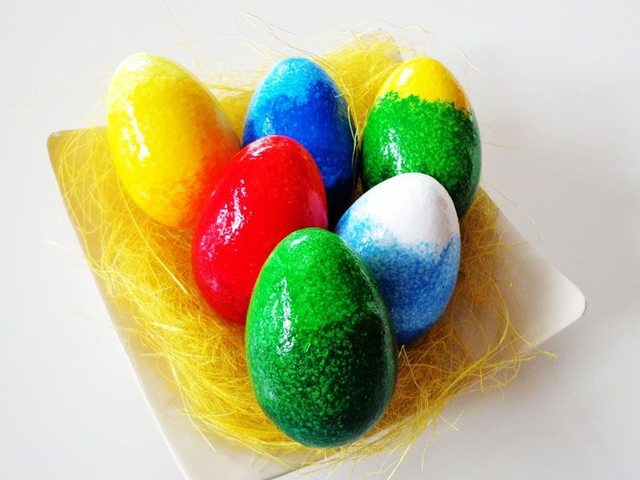 Do barwienia jajek możecie wykorzystać 
naturalne produkty…
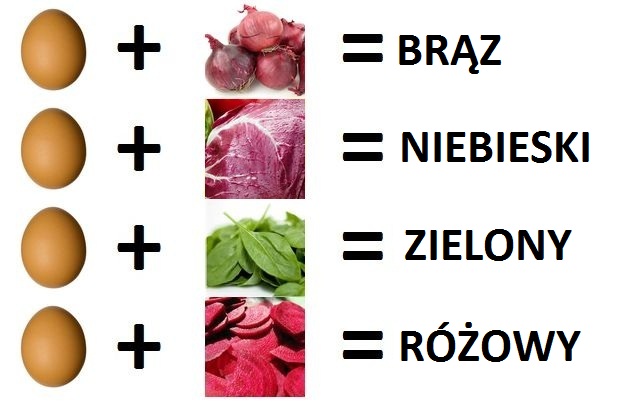 …może spróbujecie poeksperymentować… 